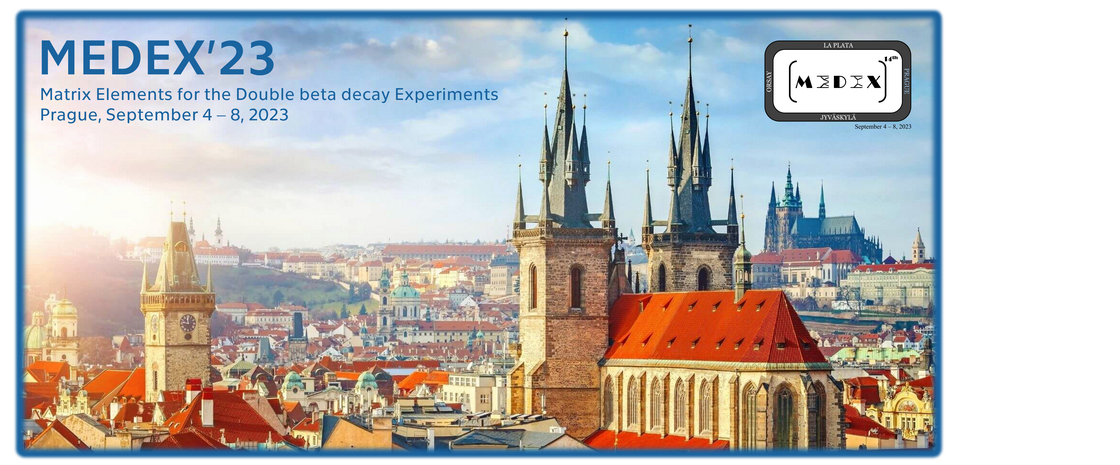 Shell model neutrinoless double-beta decay NME of 136Xe within a statistical approach
Andrei Neacsu (CIFRA & IFIN-HH)
 Sabin Stoica (CIFRA)
 Mihai Horoi (Central Michigan University)
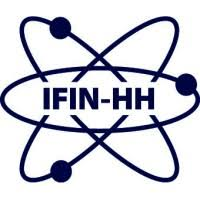 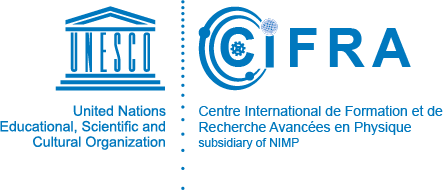 The NME problem:
https://link.aps.org/doi/10.1103/PhysRevC.93.024308
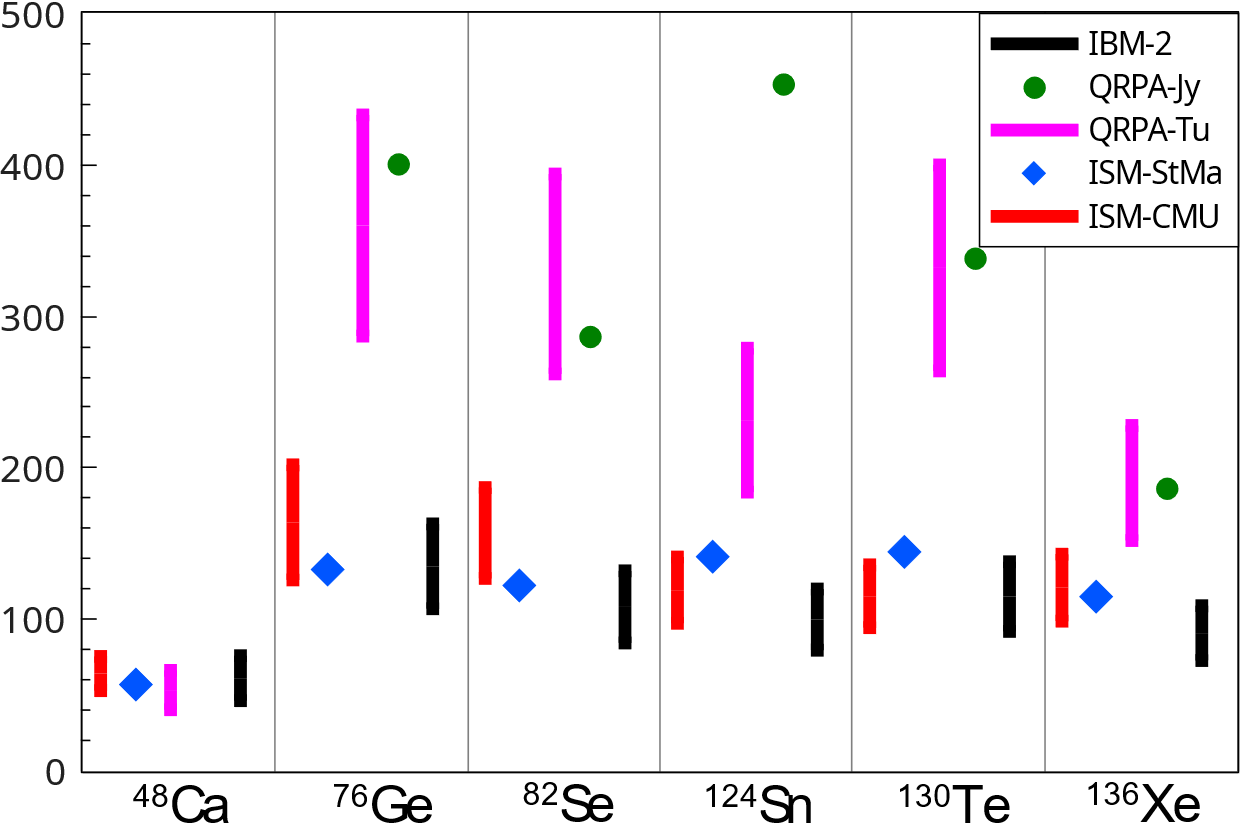 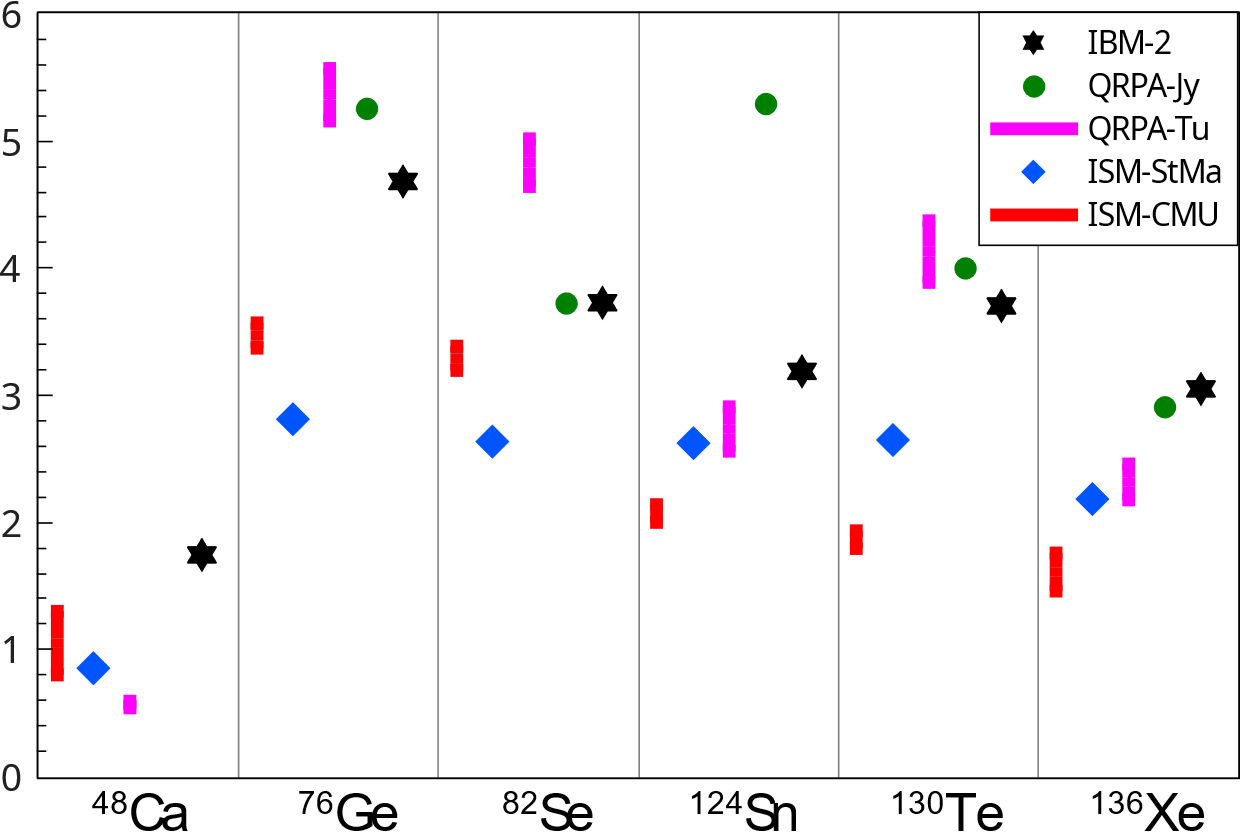 light neutrino-exchange 0νββ NME
heavy neutrino-exchange 0νββ NME
Andrei Neacsu – MEDEX ‘23 – Prague, September 4-8 2023
BSM predictions with different Hamiltonians
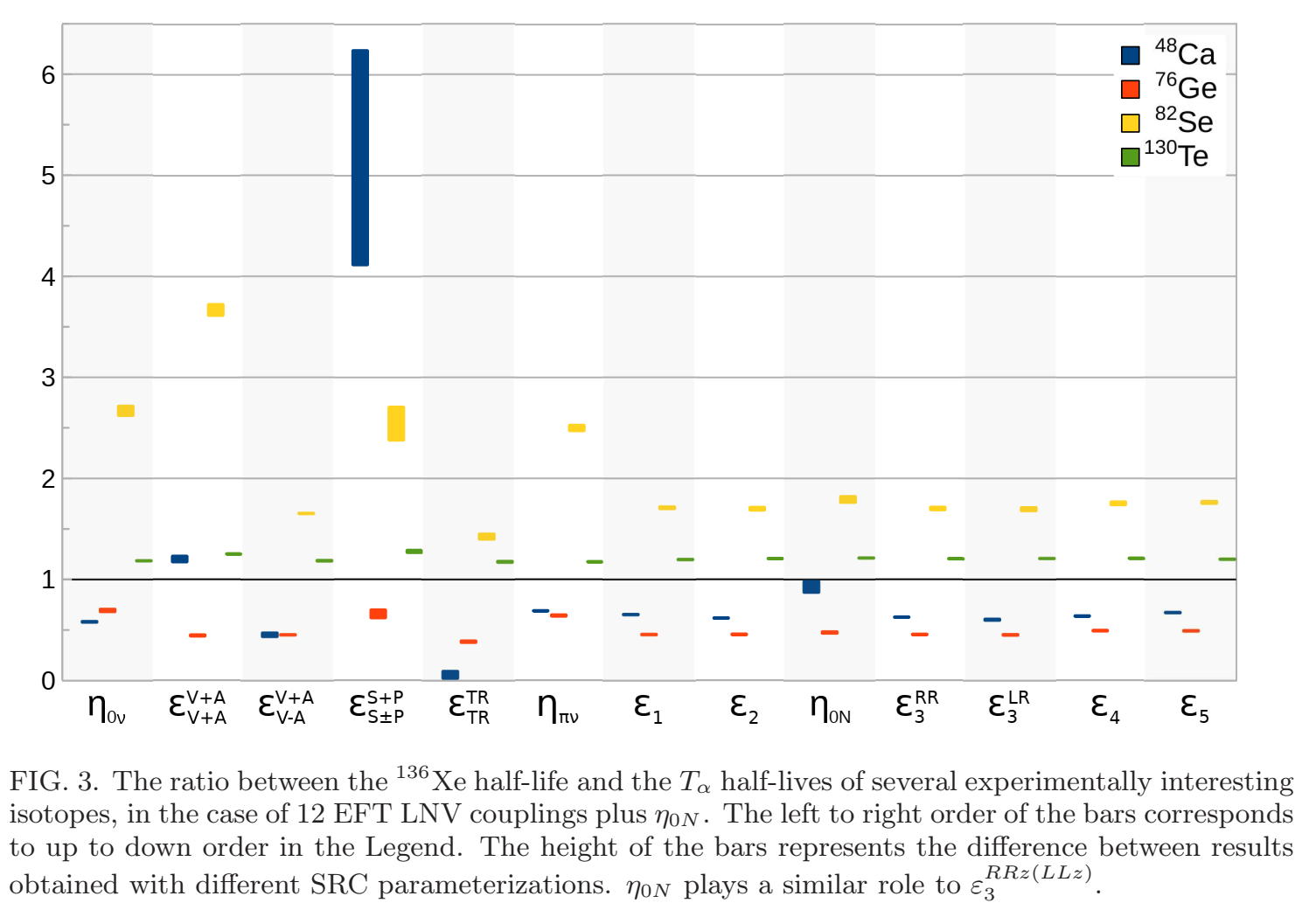 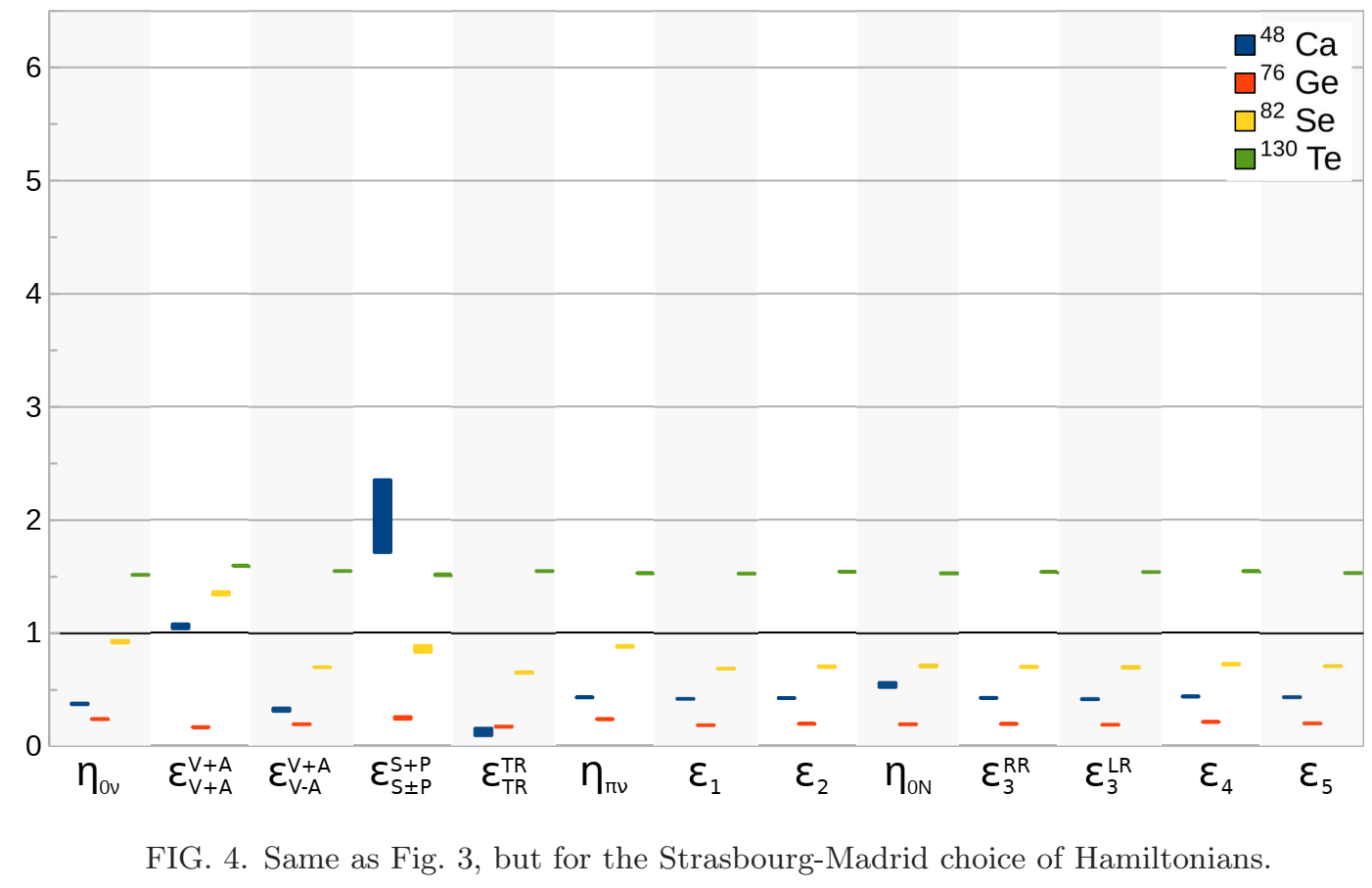 Looking for the dominant BSM mechanism through ratios of half-lives
Andrei Neacsu – MEDEX ‘23 – Prague, September 4-8 2023
The Solution
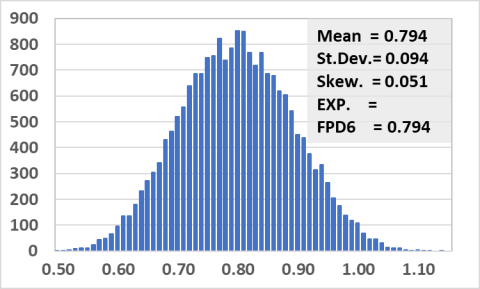 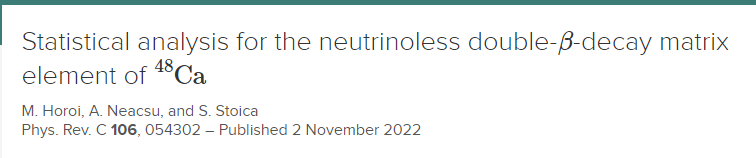 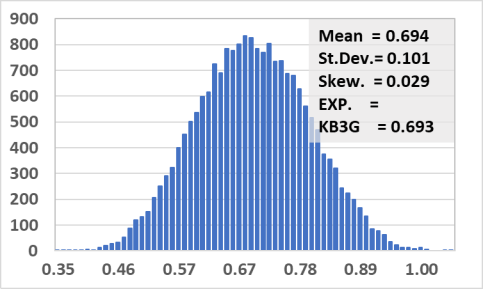 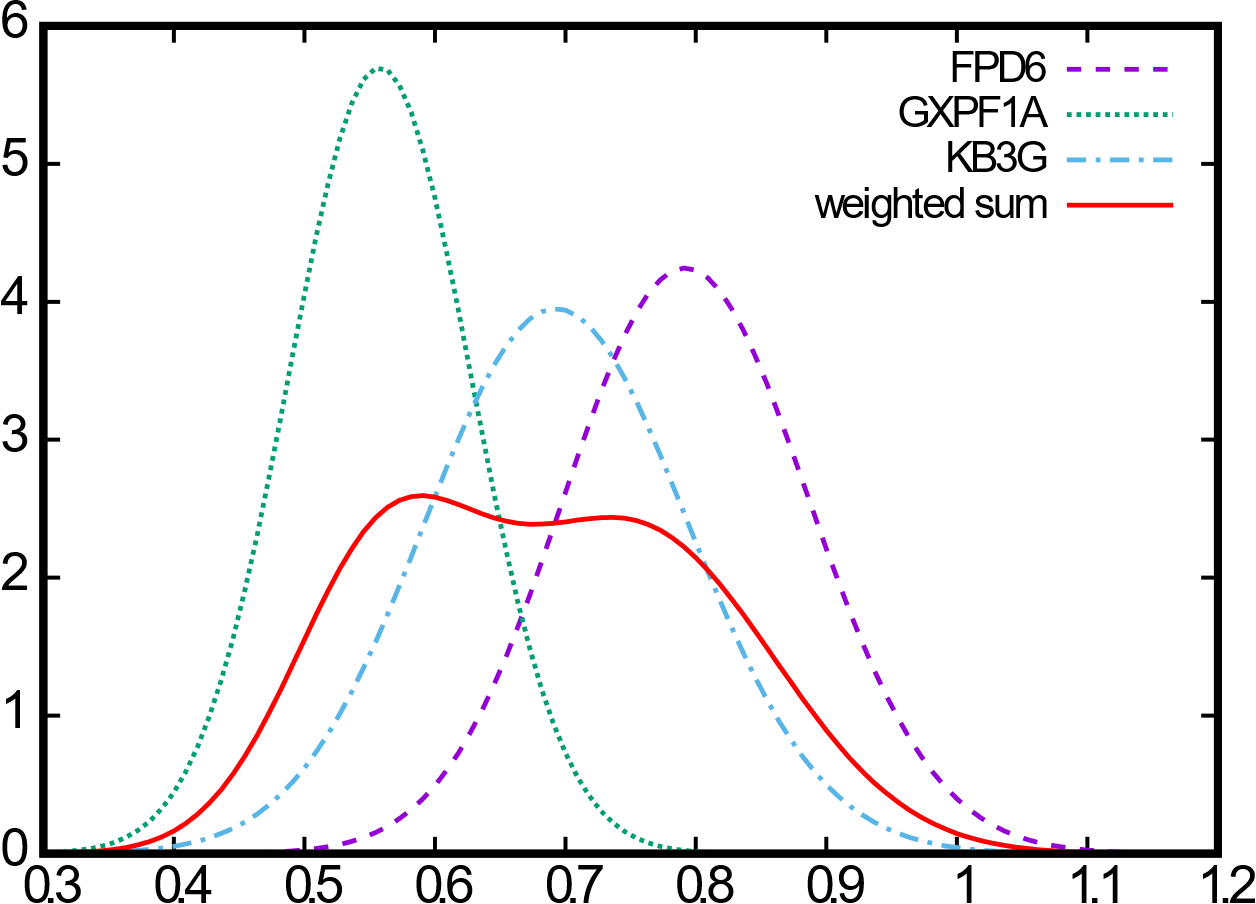 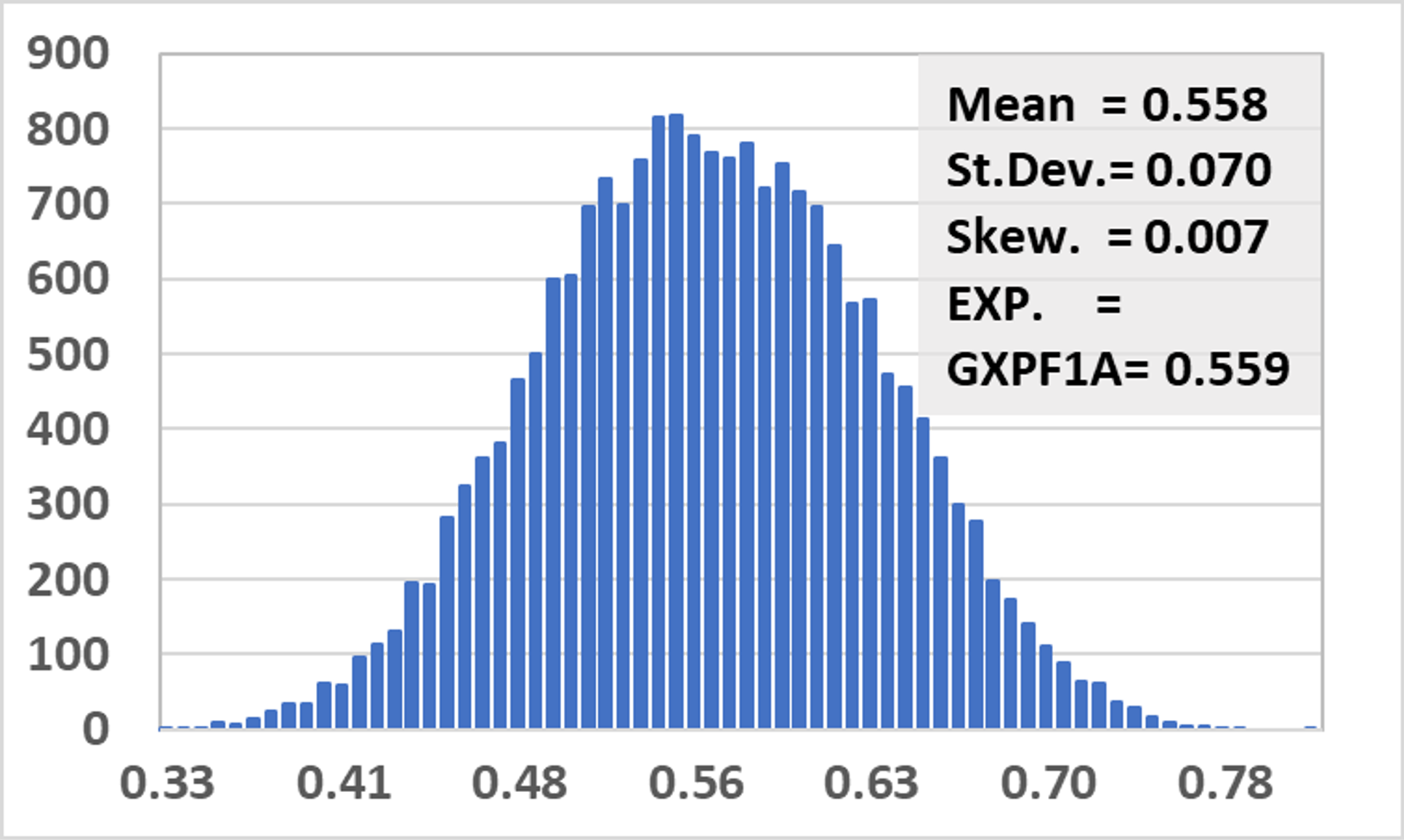 Andrei Neacsu – MEDEX ‘23 – Prague, September 4-8 2023
This year
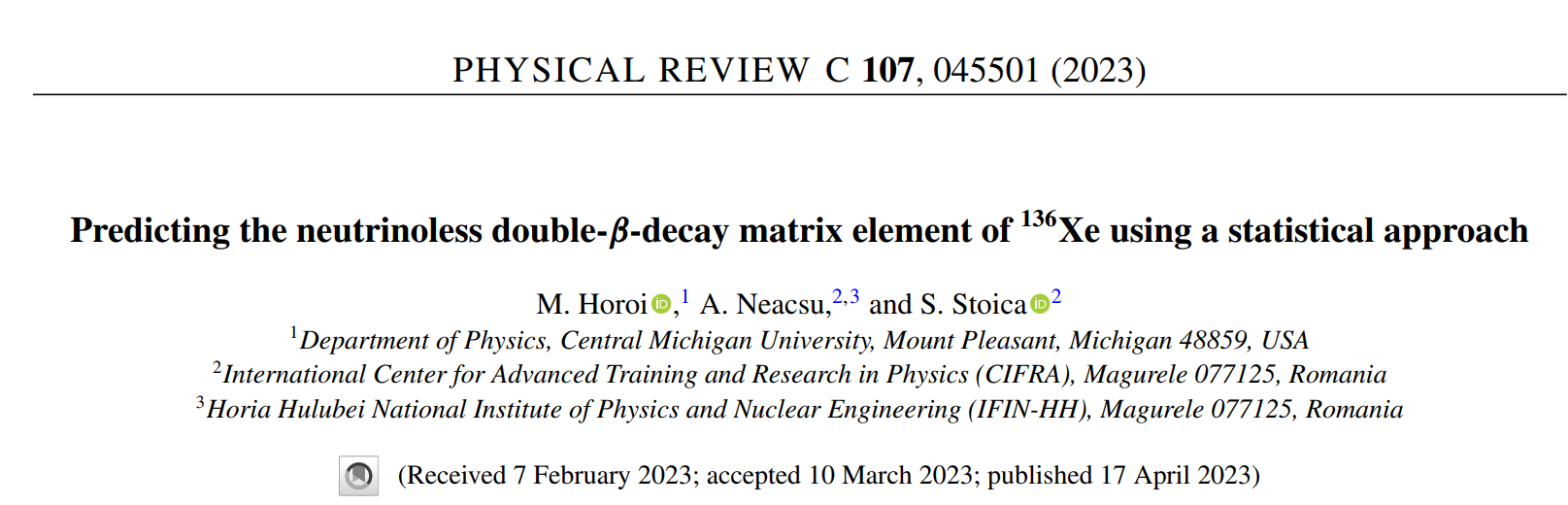 Andrei Neacsu – MEDEX ‘23 – Prague, September 4-8 2023
The culprits
1) SVD - C. Qi and Z. X. Xu, Phys. Rev. C 86, 044323 (2012).2) jj55t - M. Horoi and B. A. Brown, Phys. Rev. Lett. 110, 222502 (2013). 3) GCN5082 - E. Caurier, F. Nowacki, A. Poves, and K. Sieja, Phys. Rev. C 82, 064304 (2010).
 
3x1000 effective Hamiltonians from random perturbations within the range of ±10% to their two-body matrix elements (TBME) – the single-particle energies are kept untouched.
Andrei Neacsu – MEDEX ‘23 – Prague, September 4-8 2023
The observables
2νββ NME, the energies of the first 2+, 4+, and 6+ states in the parent (136Xe) and daughter (136Ba) nuclei, 
B(E2) ↑ transition probabilities for 136Xe and 136Ba to the first 2+ states, 
Gamow-Teller transition probability for the transition from 136Xe and from 136Ba to the 1+ excited state in 136Cs, 
the neutron and proton occupancies for 136Xe and 136Ba above the 100Sn core in the jj55 model space shells. 

The number of observables that we calculate for each sample is 24, including the 0νββ NME.
Andrei Neacsu – MEDEX ‘23 – Prague, September 4-8 2023
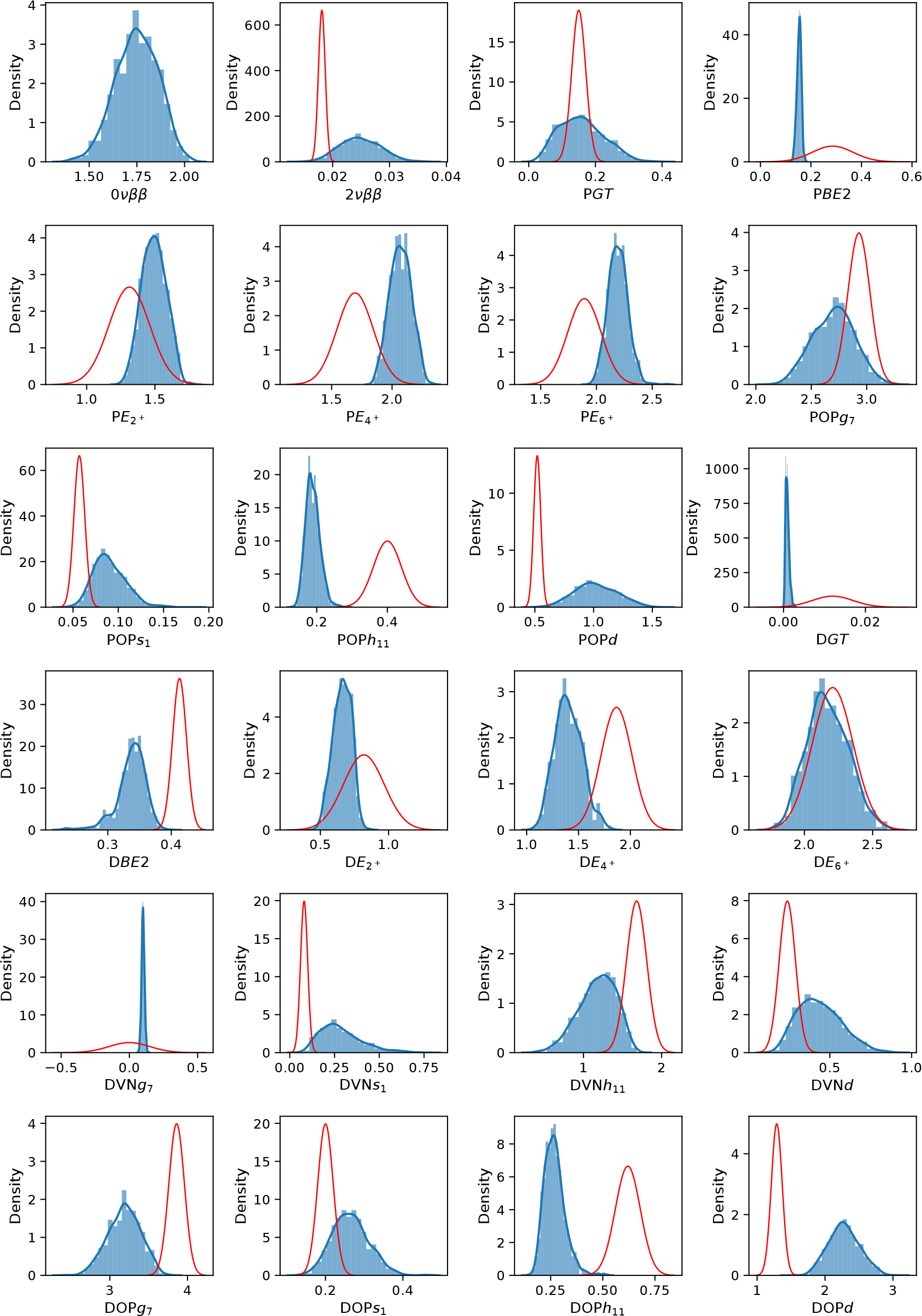 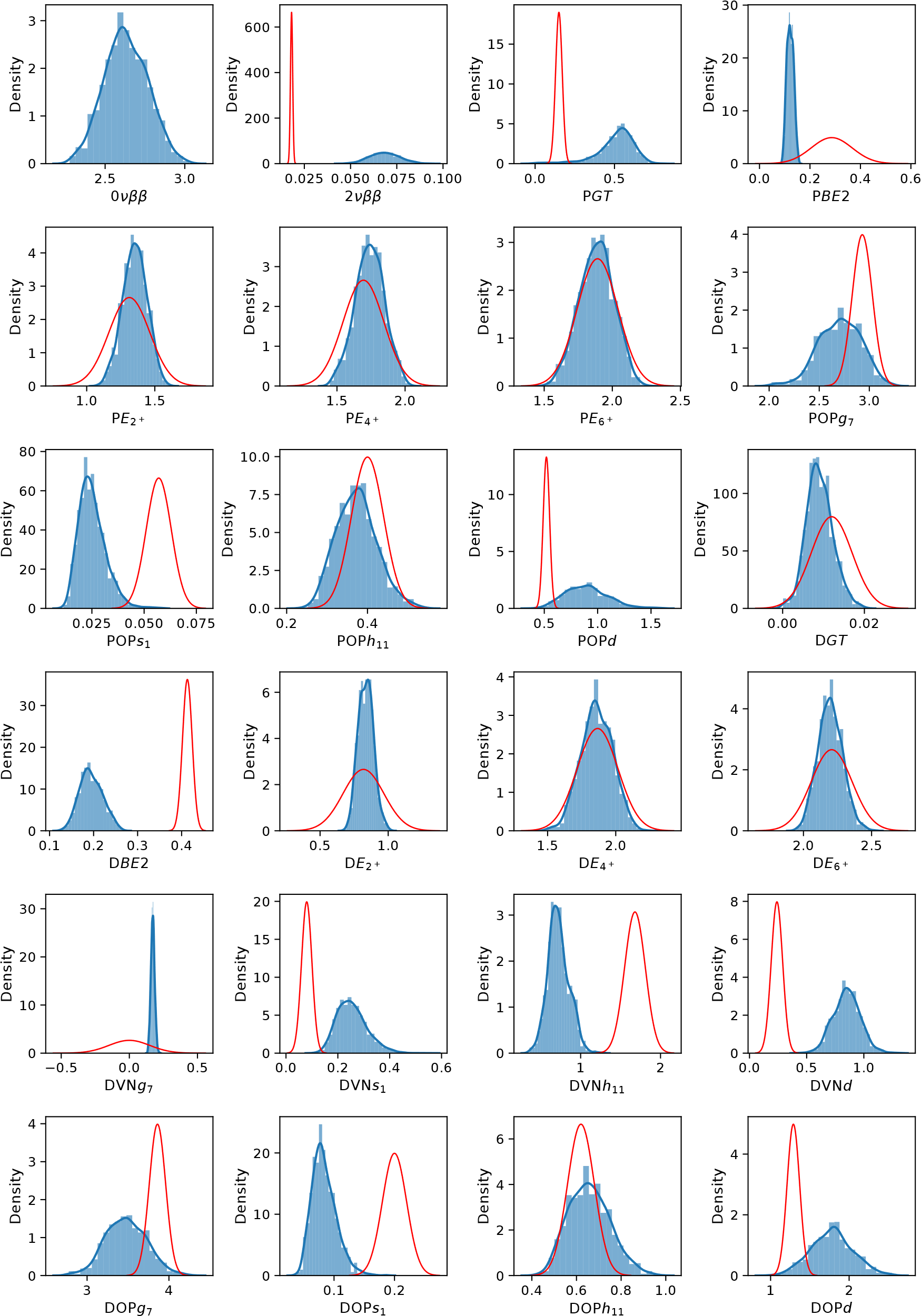 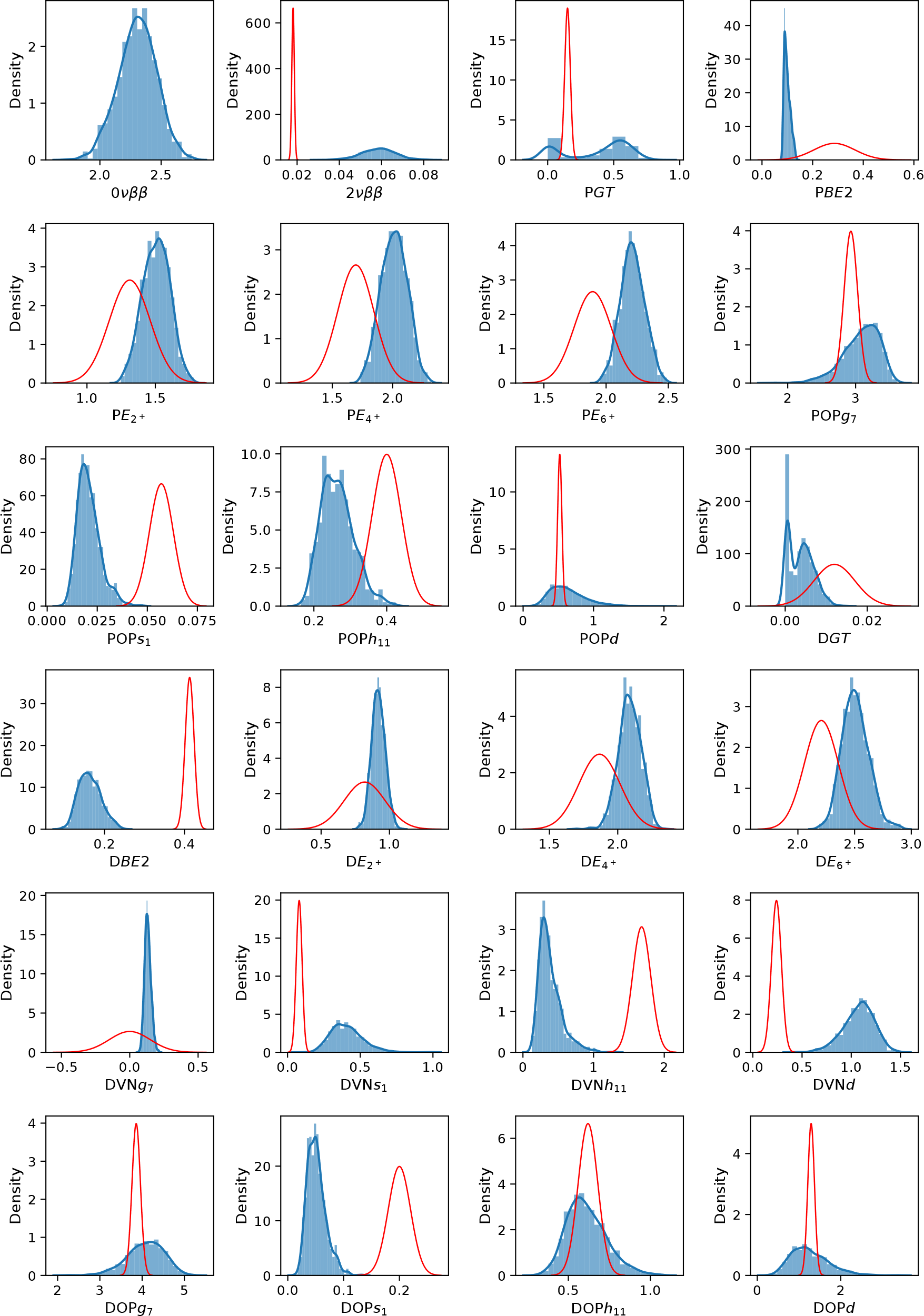 GCN-52:80
jj55t
SVD
Andrei Neacsu – MEDEX ‘23 – Prague, September 4-8 2023
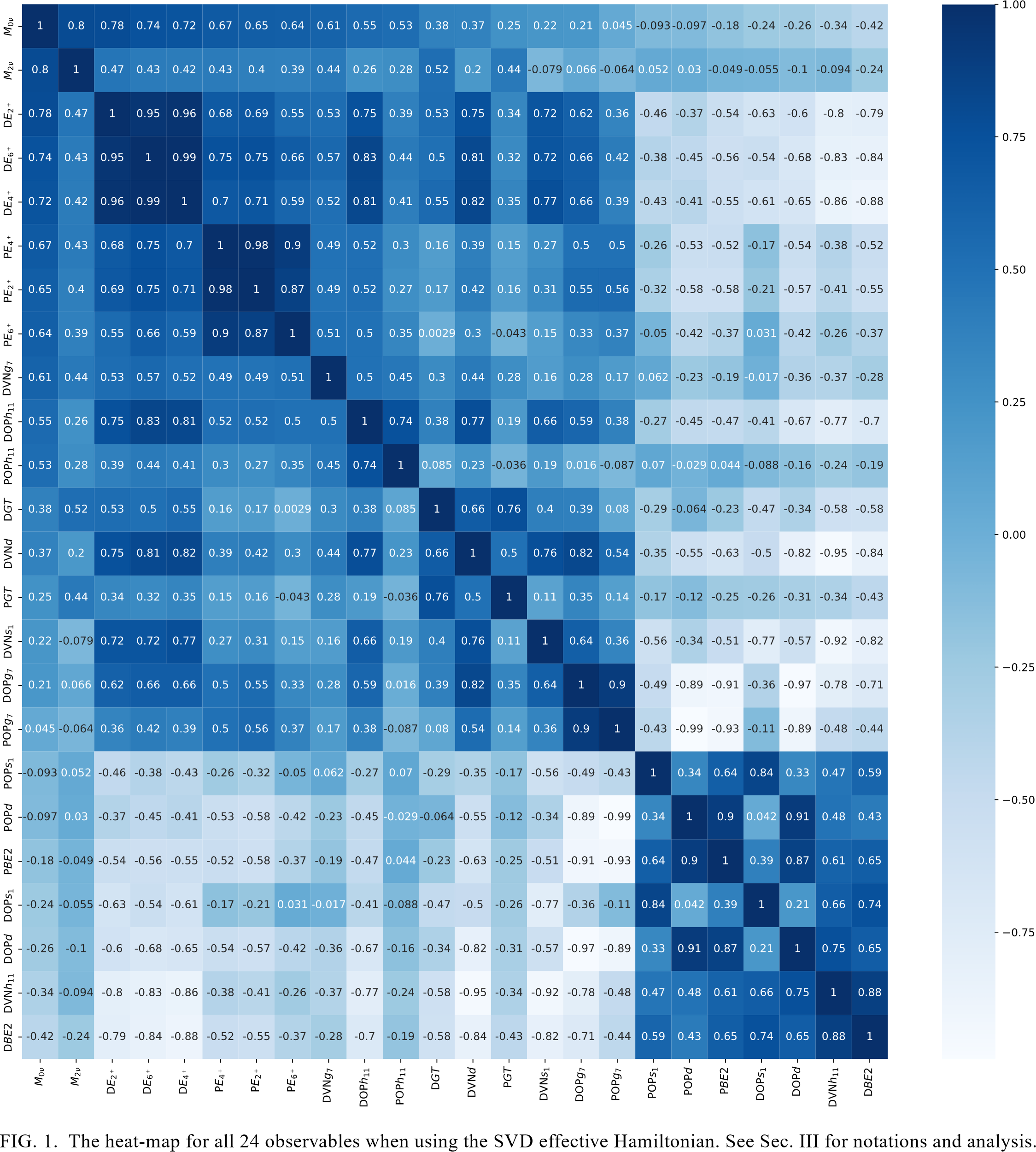 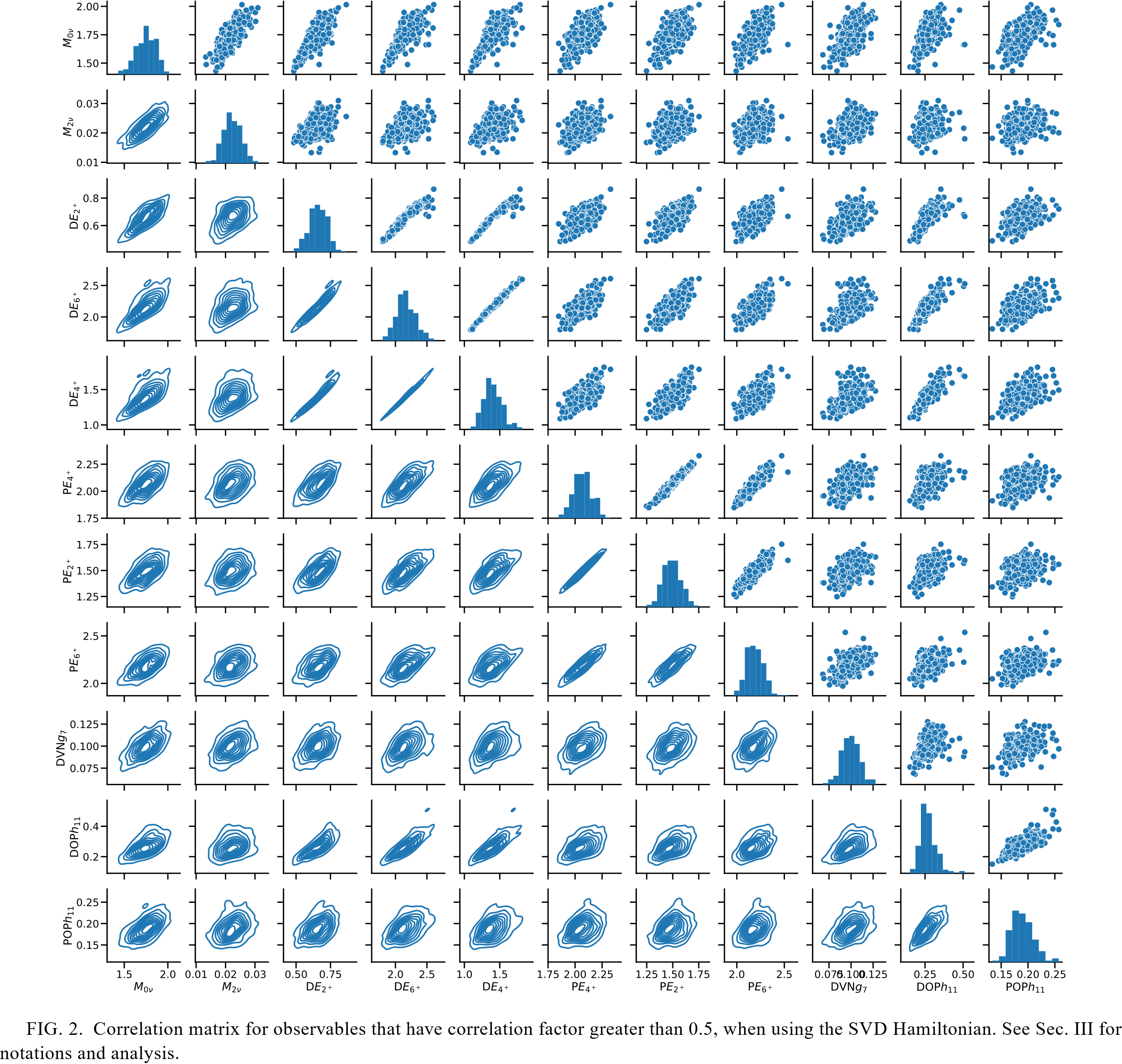 Andrei Neacsu – MEDEX ‘23 – Prague, September 4-8 2023
Highlights
energy levels that correlate with each other and, significantly for this study, the 0νββ NME and the 2νββ NME with R = 0.8 in the case of the SVD Hamiltonian; this is inherited by the BE(2) ↑-s that depend on the 2+ states;
correlations between the 0νββ NME and the strengths of the parent and daughter Gamow-Teller transitions to the first 1+ state in 136Cs are significantly reduced, while the correlation with the 2νββ NME is very strong (maybe, the product of the GT matrix elements describing transitions to the first 1+ state in 136Cs does not significantly contribute to the total sum of all excited 1+ states in the intermediate nucleus);
other observables that have relatively high correlations with the 0νββ NME are the energies of the 2+, 4+, and 6+ states in both 136Xe and 136Ba with the correlators R between 0.64 and 0.78;
g7/2 neutron vacancies in 136Ba correlate with the 0νββ NME at R = 0.61;
proton occupancies of the h11/2 orbital in 136Ba correlate with the 0νββ NME at R = 0.55, while the proton occupancies of the h11/2 orbital in 136Xe correlate with the 0νββ NME at R = 0.53;
B(E2)↑ of the 136Xe and 136Ba cases (R = 0.65); PBE2 correlates very strongly with POPd (R = 0.9) and DOPd (R = 0.91), while it anticorrelates significantly with DOPg7 (R = −0.91) and POPg7 (R = −0.93);
PBE2 correlations with DOPs1 (R = 0.74) and DVNh11 (R = 0.88), anticorrelating with DVNd (R = −0.84), DVNs1 (R = −0.82) and the energy levels DE2+ (R = −0.79), DE4+ (R = −0.88), DE6+ (R = −0.84);
Andrei Neacsu – MEDEX ‘23 – Prague, September 4-8 2023
Statistical Inference based on the Bayesian model averaging
Optimal values and a potential range of error for the 0νββ NME
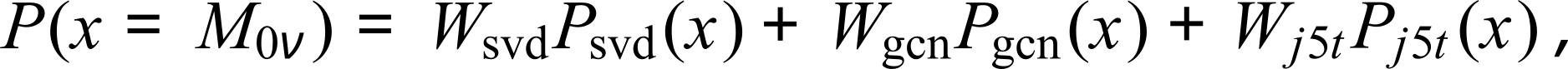 x is the random value of the 0νββ NME. The normalized weights Wk can be inferred using the statistical distributions of the evidence observables and their correlations with the calculated M0ν NME.
In our case, using a standard quenching factor of 0.7 for all GT matrix elements one gets a clearly dominant contribution of the SVD model. 
However, we take Wsvd = 4/6, Wgcn = Wj5t = 1/6.
Andrei Neacsu – MEDEX ‘23 – Prague, September 4-8 2023
The final 0νββ NME  result
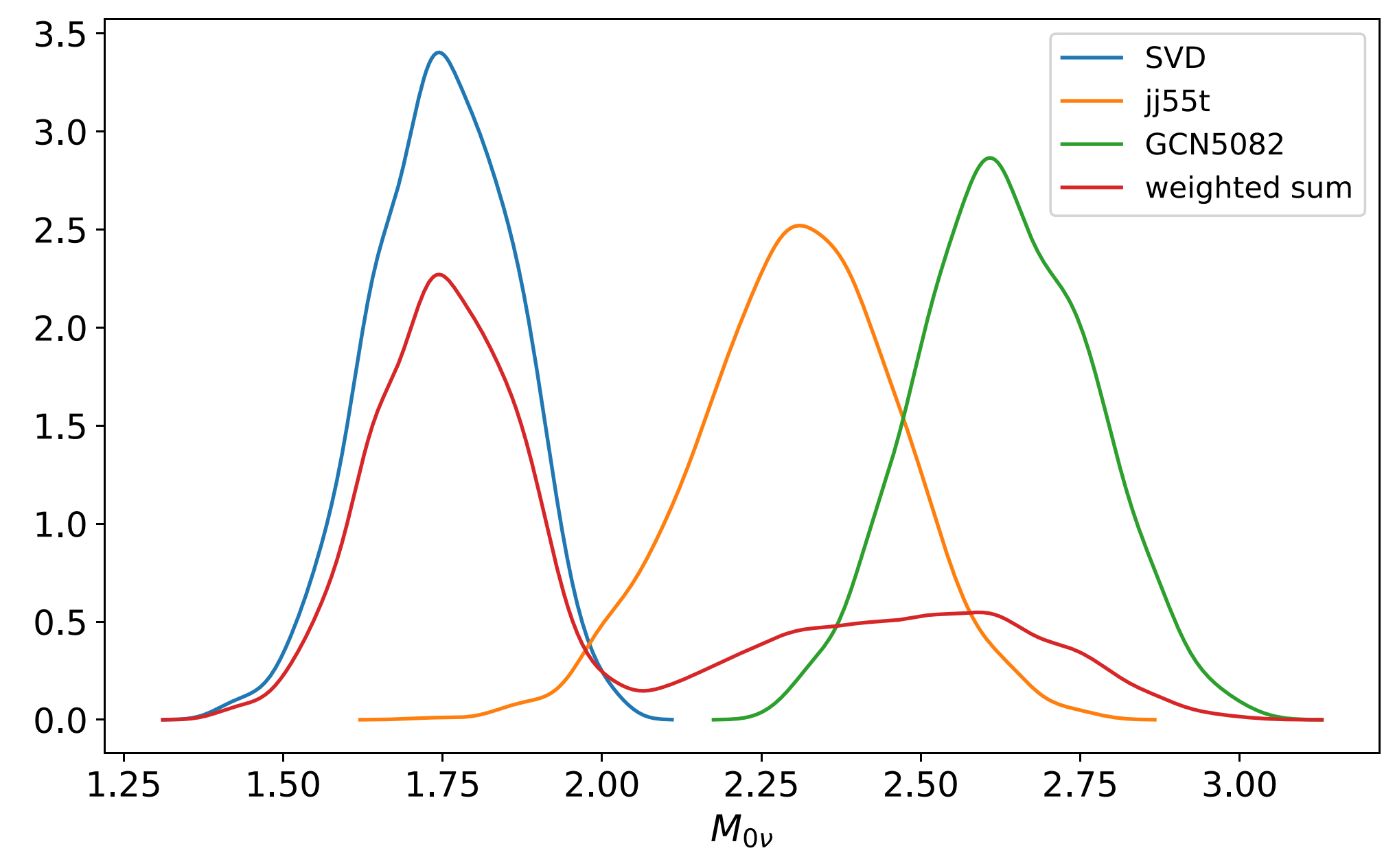 PDFs of the 0νββ NME distributions
At 90% confidence, the 0νββ NME lies in the range between 1.55 and 2.65, with a mean value of about 1.99 and a standard deviation of 0.37
Andrei Neacsu – MEDEX ‘23 – Prague, September 4-8 2023
Thank you!
Andrei Neacsu – MEDEX ‘23 – Prague, September 4-8 2023